1
8
8
2
3
4
5
6
7
9
17
49
33
41
25
57
16
24
56
40
48
32
64
10
18
50
34
42
26
58
11
19
51
35
43
27
59
12
20
52
36
44
28
60
13
21
53
37
45
29
61
14
22
54
38
46
30
62
15
23
55
39
47
31
63
16
24
32
40
48
56
64
1
NCSC - Mathematics Lesson 5
16
8ft
4
8
12
1
2
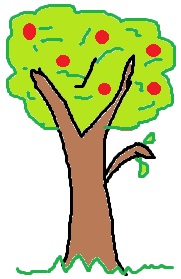 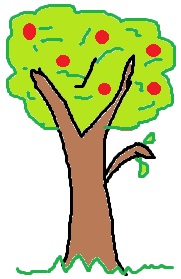 16ft2
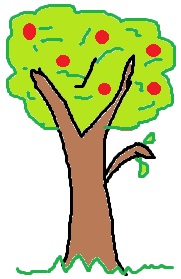 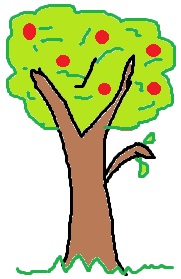 1
2
8ft
4
3
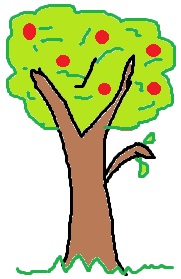 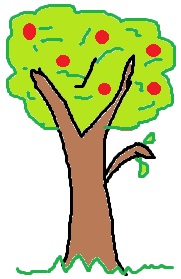 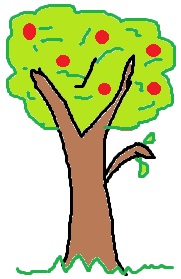 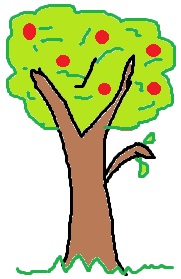 16ft2
3
4
NCSC - Mathematics Lesson 5
2
12ft
16ft
+ 4 =
8ft
+ 4 =
3
4
1
2
3
4
1
2
8ft
= 4 +
12ft
= 4 +
1
2
3
16ft
4
1
2
3
4
NCSC - Mathematics Lesson 5
3
Length of Orchard One + 4 = Length of Orchard Two
                                    x + 4  = 8
Rate of change
3
4
1
2
2
3
4
1
4ft
8ft
1
8
2
3
4
5
6
7
2
4ft
1
3
2
4
3
8ft
5
4
6
7
8
4
NCSC - Mathematics Lesson 5
Length of Orchard Four + rate of change = Length of Orchard Five
1
1
2
2
3
3
4
4
20ft
16ft
+ 4 =
16ft  + 4ft = 20ft
16ft
= 4 +
1
2
20ft
3
4
5
NCSC - Mathematics Lesson 5
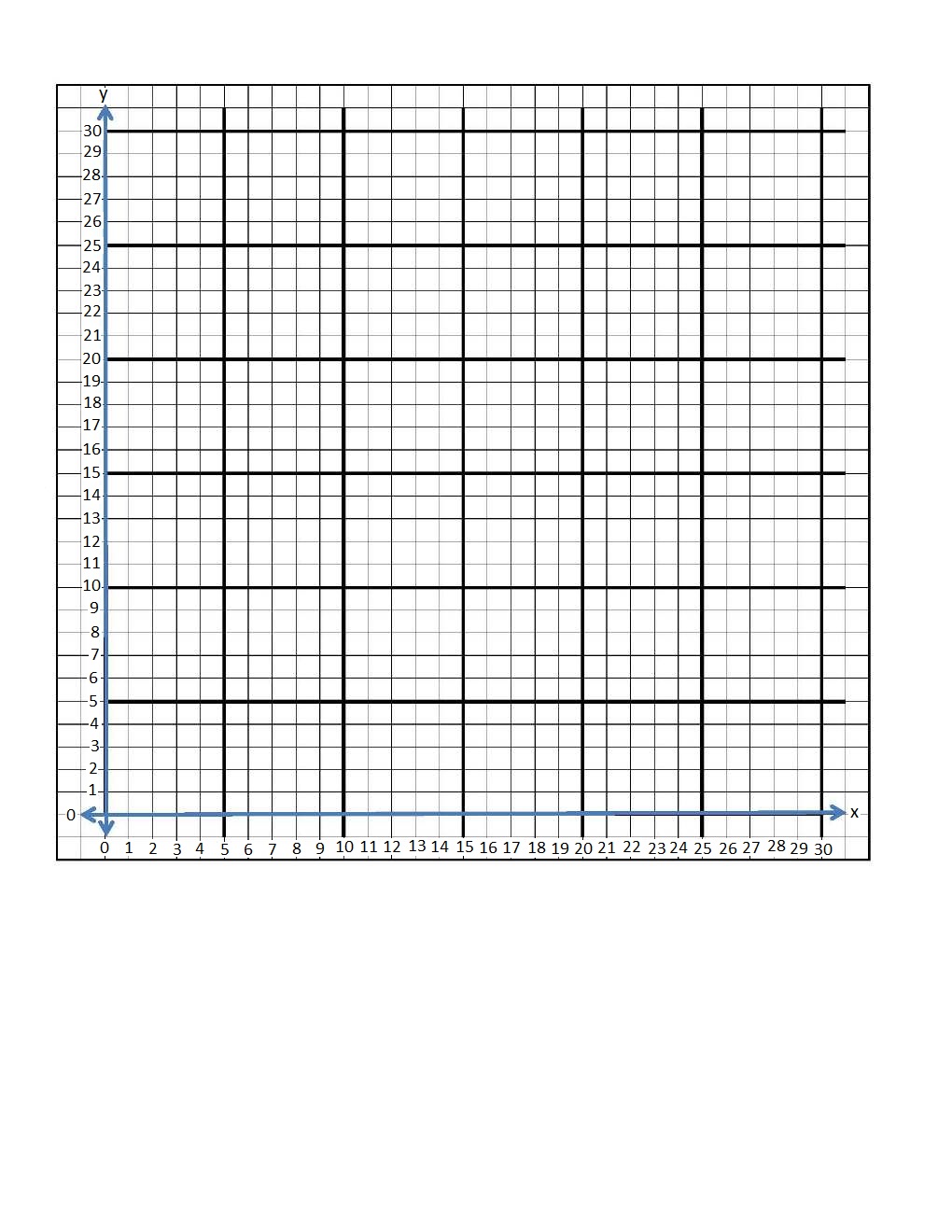 6
NCSC - Mathematics Lesson 5
25% or ¼ of Orchard #2
½ of Orchard #2
12 ft.
Unit Length for 
25% or ¼ of Orchard #2
1
2
3
12 ft.
7
NCSC - Mathematics Lesson 5
Length of Orchard #3 + 25% of Orchard #3 = Length of Casey and Liz’s Orchard
1
1
2
2
3
3
4
15ft
12ft
+ 3 =
12ft  + 3ft = 15ft
12ft
= 3 +
15ft
1
2
3
8
NCSC - Mathematics Lesson 5